RESPIRATORY BLOCK
PROF. AHMED FATHALLA IBRAHIM
NASAL CAVITY
NASAL CAVITY
LARYNX, TRACHEA
LARYNX, TRACHEA
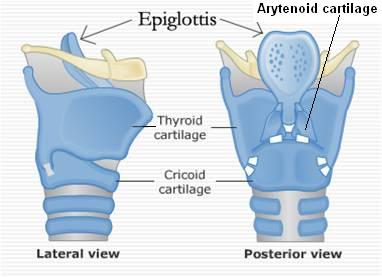 TRACHEA & BRONCHI
TRACHEA & BRONCHI
LUNG & PLEURA
Cervical
LUNG & PLEURA
Transverse (horizontal)  fissure
Oblique fissure
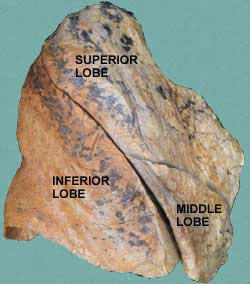 RIGHT LUNG
S
V
C
Superior lobar bronchus
Inferior lobar bronchus
Superior pulmonary 
vein
Pulmonary artery
I
V
C
Inferior pulmonary
 vein
Esophagus
Cardiac impression
LEFT LUNG
Pulmonary artery
Aortic arch
Bronchus
Superior pulmonary 
vein
Inferior
pulmonary vein
Cardiac impression
Lingula
RADIOLOGY
Clavicle
Aortic 
knuckle
Scapula
Cardiophrenic angle
Left dome 
of diaphragm
Right dome 
of diaphragm
RADIOLOGY
T
B
RADIOLOGY
Esophagus
MEDIASTINUM
MEDIASTINUM
MEDIASTINUM
Descending aorta
MUSCLES INVOLVED IN RESPIRATION
MUSCLES INVOLVED IN RESPIRATION
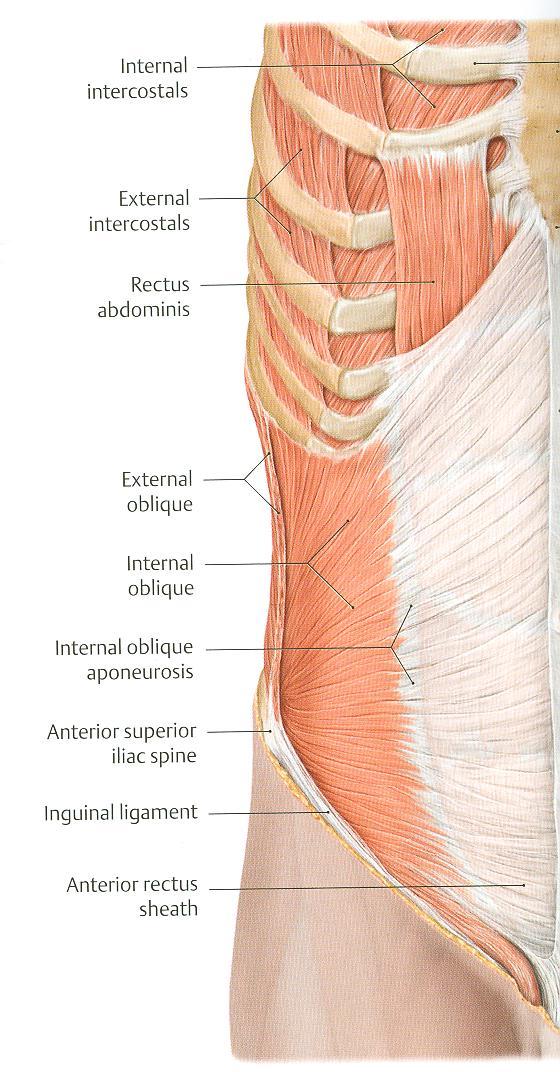 MUSCLES INVOLVED IN RESPIRATION
THANK YOU